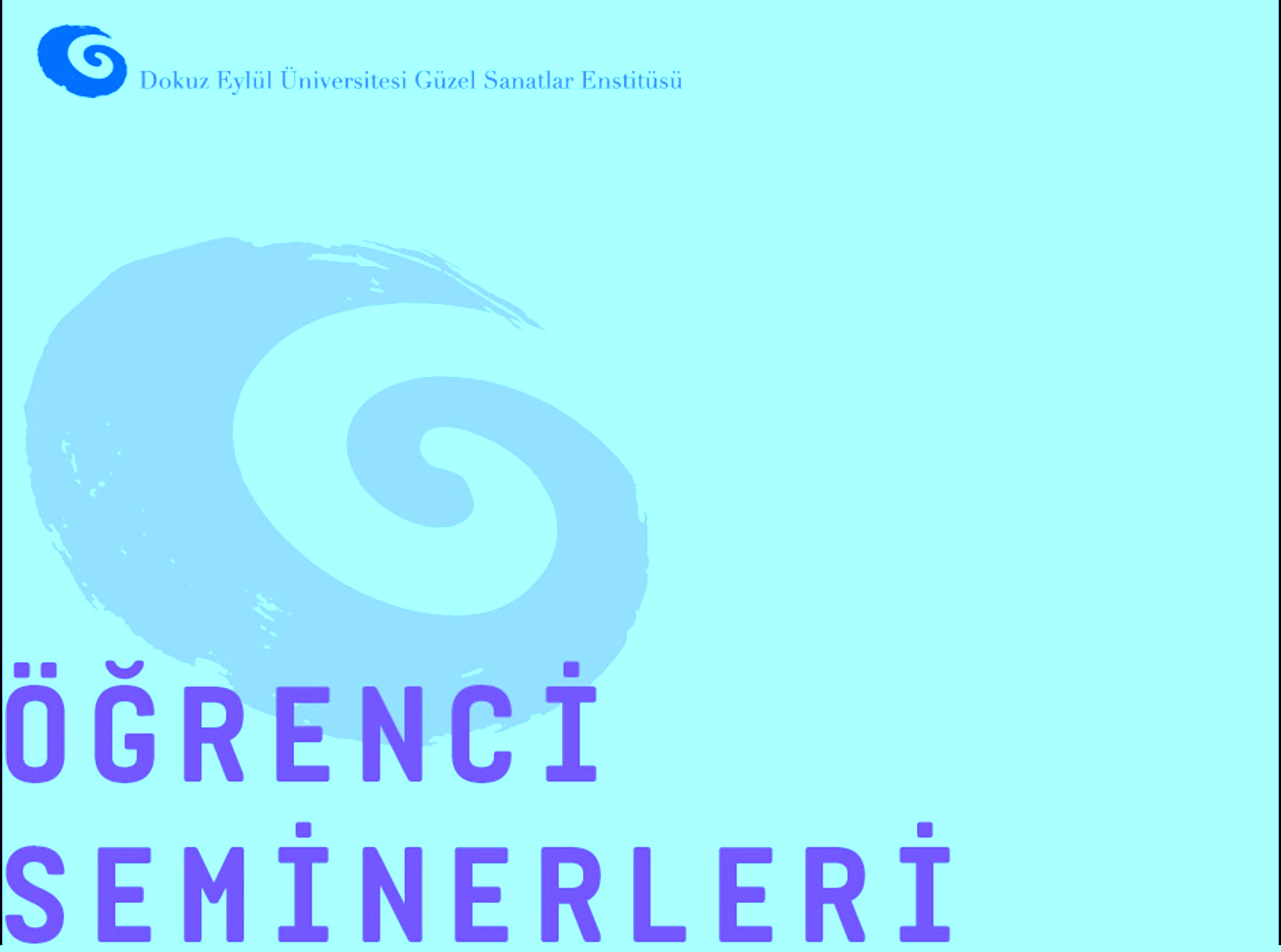 2022–2023 GÜZ YARIYILI
LİSANÜSTÜÖĞRENCİ
SEMİNERLERİSUNUMLARI
OPERA SANAT DALI
SUNUMLAR

Murat DUYAN 
Profesyonel Ses Sanatçılarında Meditasyonun Etkileri

MÜZİK ANASANAT DALI
SUNUMLAR

Yiğit Mert ERKMEN 
Spektral Müzik Nedir?
G. Grisey Solo Viyola İçin "Prologue" Örneğiyle
OPERA SANAT DALI
03 Ocak 2023
Devlet Konservatuvarı 1. Kat Sahne Saat 12:30
MÜZİK ANASANAT DALI
06 Ocak 2023
Devlet Konservatuvarı 1. Kat Sahne Saat 13:00